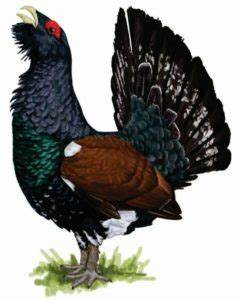 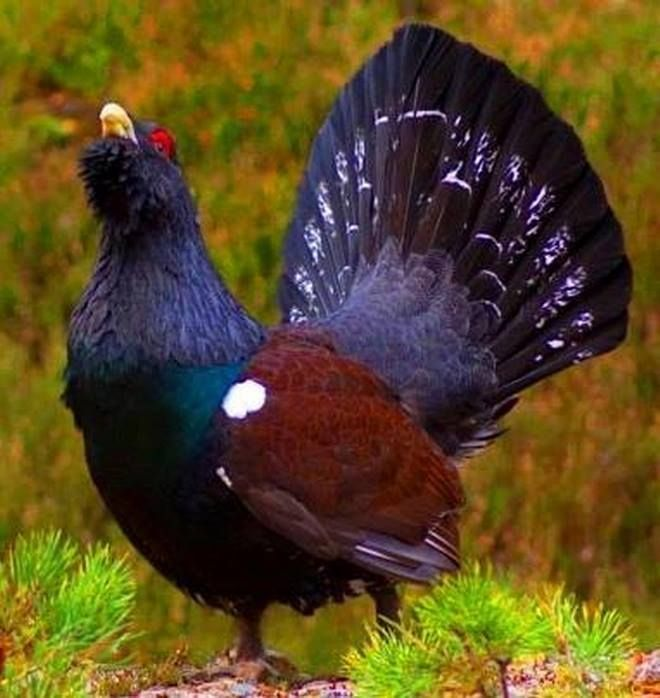 Who’s Who
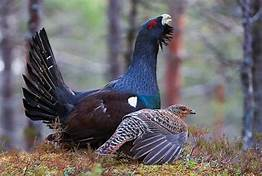 List key school staff (principal, librarian, etc.)
Include organization chart
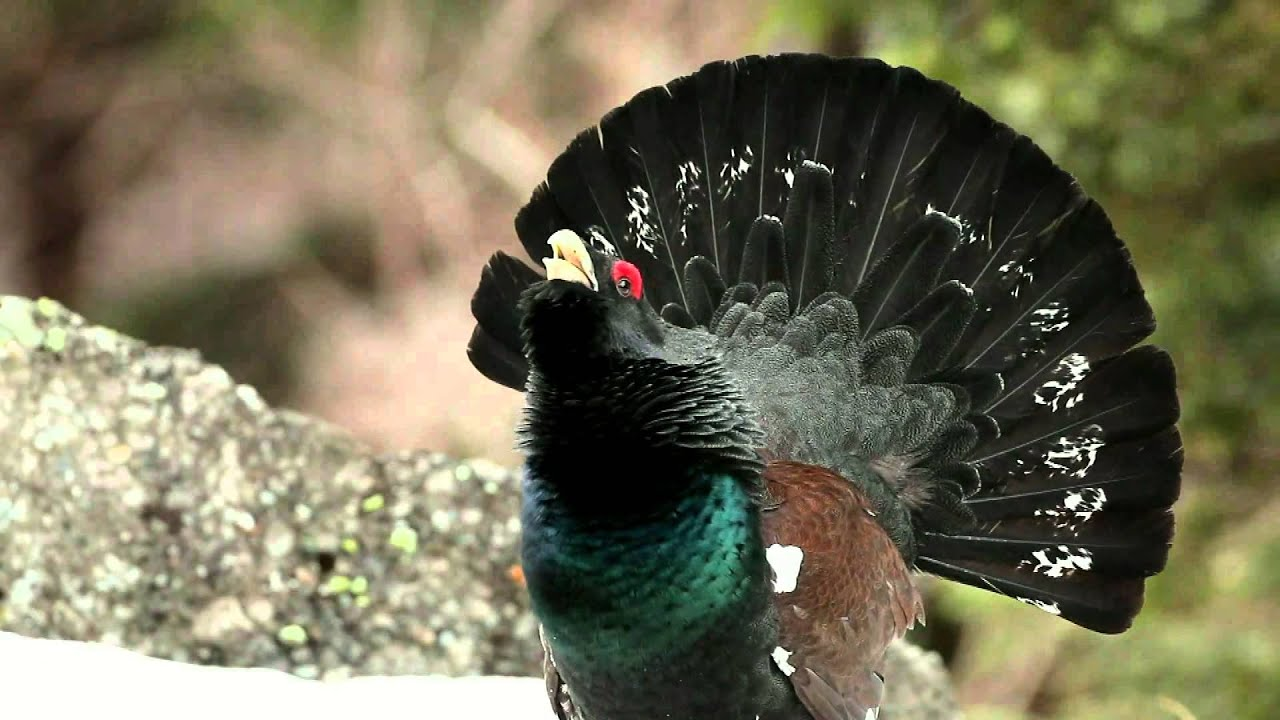 Classroom Policies
Highlight most important policies
Review school hours and daily schedule
Talk about homework expectations
Explain your classroom management plan

Note: This may take more than one slide.